Unit 1-Introduction
Software
Software is (1) instructions (computer programs) that when executed provide desired function and performance.
                       (2) data structures that enable the programs to adequately manipulate information.
             and (3) documents that describe the       operation and use of the programs.
Software Characteristics
To gain an understanding of software (and ultimately an understanding of software engineering), it is important to examine the characteristics of software that make it different from other things that human beings build.
When hardware is built, the human creative process (analysis, design, construction, testing) is ultimately translated into a physical form.
If we build a new computer, our initial sketches, formal design drawings, and bread boarded prototype evolve into a physical product (chips, circuit boards, power supplies, etc.). 
Software is a logical rather than a physical system element. Therefore, software has characteristics that are considerably different than those of hardware:
Conti…
Software is developed or engineered, it is not manufactured in the classical sense.
Although some similarities exist between software development and hardware manufacture, the two activities are fundamentally different. 
In both activities, high quality is achieved through good design, but the manufacturing phase for hardware can introduce quality problems that are nonexistent (or easily corrected) for software.
 Both activities are dependent on people, but the relationship between people applied and work accomplished is entirely different.
 Both activities require the construction of a "product" but the approaches are different. Software costs are concentrated in engineering. This means that software projects cannot be managed as if they were manufacturing projects.
Conti…
FIGURE 1. Failure curve for hardware
Conti…
Software doesn't "wear out.“
Figure 1.shows failure rate as a function of time for hardware. 
The relationship, often called the "bathtub curve," indicates that hardware exhibits relatively high failure rates early in its life (these failures are often attributable to design or manufacturing defects); defects are corrected and the failure rate drops to a steady-state level (ideally, quite low) for some period of time. 
As time passes, however, the failure rate rises again as hardware components suffer from the cumulative affects of dust, vibration, abuse, temperature extremes, and many other environmental maladies.
 Stated simply, the hardware begins to wear out. Software is not susceptible to the environmental maladies that cause hardware to wear out.
Conti…
In theory, therefore, the failure rate curve for software should take the form of the “idealized curve” shown in Figure 2. Undiscovered defects will cause high failure rates early in the life of a program.
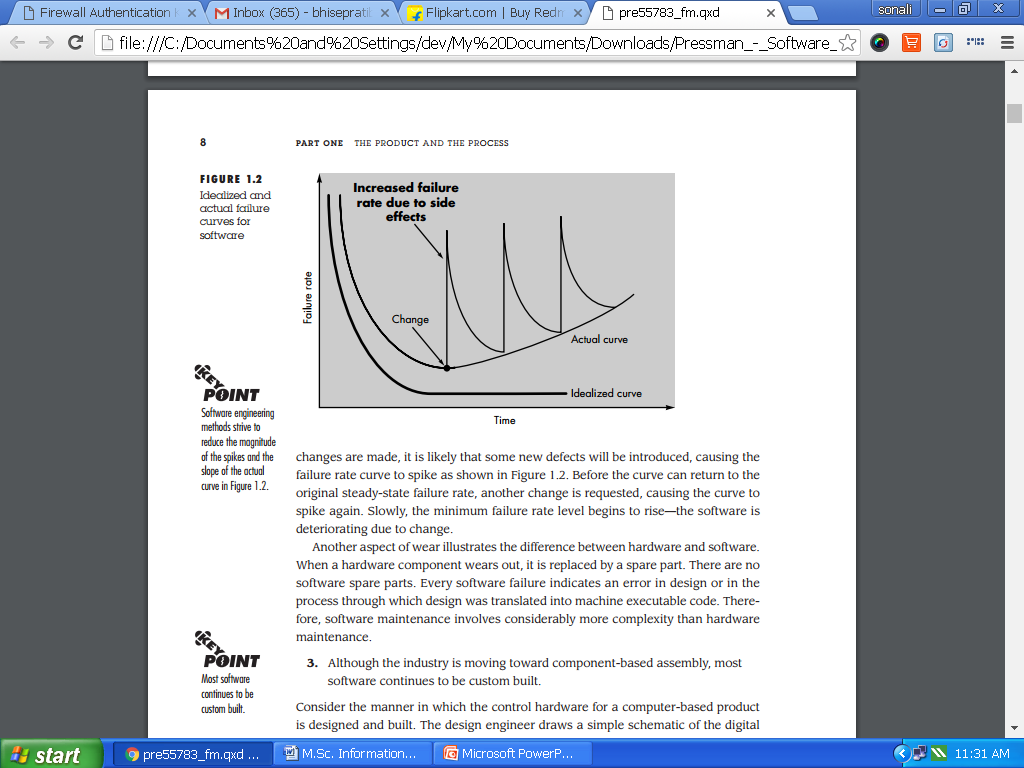 FIGURE 2 .Idealized and actual failure curves for software
Conti…
Although the industry is moving toward component-based assembly, most software continues to be custom built.
Consider the manner in which the control hardware for a computer-based product is designed and built.
The design engineer draws a simple schematic of the digital circuitry, does some fundamental analysis to assure that proper function will be achieved, and then goes to the shelf where catalogs of digital components exist.
Each integrated circuit (called an IC or a chip) has a part number, a defined and validated function, a well-defined interface, and a standard set of integration guidelines.
Conti…
After each component is selected, it can be ordered off the shelf.
As an engineering discipline evolves, a collection of standard design components is created.
 Standard screws and off-the-shelf integrated circuits are only two of thousands of standard components that are used by mechanical and electrical engineers as they design new systems. 
For example, today's graphical user interfaces are built using reusable components that enable the creation of graphics windows, pull-down menus, and a wide variety of interaction mechanisms. 
The data structure and processing detail required to build the interface are contained with a library of reusable components for interface construction.
Software Applications
Software may be applied in any situation for which a prespecified set of procedural steps (i.e., an algorithm) has been defined (notable exceptions to this rule are expert system software and neural network software). 
Information content and determinacy are important factors in determining the nature of a software application. Content refers to the meaning and form of incoming and outgoing information. 
The following software areas indicate the breadth of potential applications:
Conti…
System software. System software is a collection of programs written to service other programs. 
Some system software (e.g., compilers, editors, and file management utilities) process complex, but determinate, information structures. Other systems applications (e.g., operating system components, drivers, telecommunications processors) process largely indeterminate data.
Real-time software. Software that monitors/analyzes/controls real-world events as they occur is called real time. Elements of real-time software include a data gathering component that collects and formats information from an external environment.
 An analysis component that transforms information as required by the application, a control/output component that responds to the.
Conti…
An external environment, and a monitoring component that coordinates all other components so that real-time response (typically ranging from 1 millisecond to 1 second) can be maintained .
Business software. Business information processing is the largest single software application area. Discrete "systems" (e.g., payroll, accounts receivable/payable, inventory) have evolved into management information system (MIS) software that accesses one or more large databases containing business information. Applications in this area restructure existing data in a way that facilitates business operations or management decision making. In addition to conventional data processing application, business software applications also encompass interactive computing (e.g., point of-sale transaction processing).
Conti…
Engineering and scientific software. Engineering and scientific software have been characterized by "number crunching" algorithms. Applications range from astronomy to volcano logy, from automotive stress analysis to space shuttle orbital dynamics, and from molecular biology to automated manufacturing. However, modern applications within the engineering/scientific area are moving away from conventional numerical algorithms. Computer-aided design, system simulation, and other interactive applications have begun to take on real-time and even system software characteristics.
Personal computer software. The personal computer software market has burgeoned over the past two decades. Word processing, spreadsheets, computer graphics, multimedia, entertainment, database management, personal and business financial applications, external network, and database access are only a few of hundreds of applications.
Conti…
Embedded software. Intelligent products have become commonplace in nearly every consumer and industrial market. Embedded software resides in read-only memory and is used to control products and systems for the consumer and industrial markets. 
Embedded software can perform very limited and esoteric functions (e.g., keypad control for a microwave oven) or provide significant function and control capability (e.g., digital functions in an automobile such as fuel control, dashboard displays, and braking systems).
Web-based software. The Web pages retrieved by a browser are software that incorporates executable instructions (e.g., CGI, HTML, Perl, or Java), and data (e.g., hypertext and a variety of visual and audio formats). 
In essence, the network becomes a massive computer providing an almost unlimited software resource that can be accessed by anyone with a modem.
Conti…
Artificial intelligence software. Artificial intelligence (AI) software makes use of non numerical algorithms to solve complex problems that are not amenable to computation or straightforward analysis. 
Expert systems, also called knowledge based systems, pattern recognition (image and voice), artificial neural networks, theorem proving, and game playing are representative of applications within this category.
SOFTWARE MYTHS
Many causes of a software affliction can be traced to a mythology that arose during the early history of software development. 
Unlike ancient myths that often provide human lessons well worth heeding, software myths propagated misinformation and confusion.
 Software myths had a number of attributes that made them insidious; for instance, they appeared to be reasonable statements of fact (sometimes containing elements of truth), they had an intuitive feel, and they were often promulgated by experienced practitioners who "knew the score." 
Today, most knowledgeable professionals recognize myths for what they are— misleading attitudes that have caused serious problems for managers and technical people alike.
 However, old attitudes and habits are difficult to modify, and remnants of software myths are still believed.
Conti…
Management myths. Managers with software responsibility, like managers in most disciplines, are often under pressure to maintain budgets, keep schedules from slipping, and improve quality.
Myth: We already have a book that's full of standards and procedures for building software, won't that provide my people with everything they need to know? .
Reality: The book of standards may very well exist, but is it used? Are software practitioners aware of its existence? Does it reflect modern software engineering practice? Is it complete? Is it streamlined to improve time to delivery while still maintaining a focus on quality? In many cases, the answer to all of these questions is "no." 
Myth: My people have state-of-the-art software development tools, after all, we buy them the newest computers.
Conti…
Reality: It takes much more than the latest model mainframe, workstation, or PC to do high-quality software development. 
Computer-aided software engineering (CASE) tools are more important than hardware for achieving good quality and productivity, yet the majority of software developers still do not use them effectively.
Conti…
Customer myths. A customer who requests computer software may be a person at the next desk, a technical group down the hall, the marketing/sales department, or an outside company that has requested software under contract. In many cases, the customer believes myths about software because software managers and practitioners do little to correct misinformation.
Myth: A general statement of objectives is sufficient to begin writing programs— we can fill in the details later.
 Reality: A poor up-front definition is the major cause of failed software efforts. A formal and detailed description of the information domain, function, behavior, performance, interfaces, design constraints, and validation criteria is essential. These characteristics can be determined only after thorough communication between customer and developer.
Conti…
Myth: Project requirements continually change, but change can be easily accommodated because software is flexible. 
Reality: It is true that software requirements change, but the impact of change varies with the time at which it is introduced. Figure 3. illustrates the impact of change.
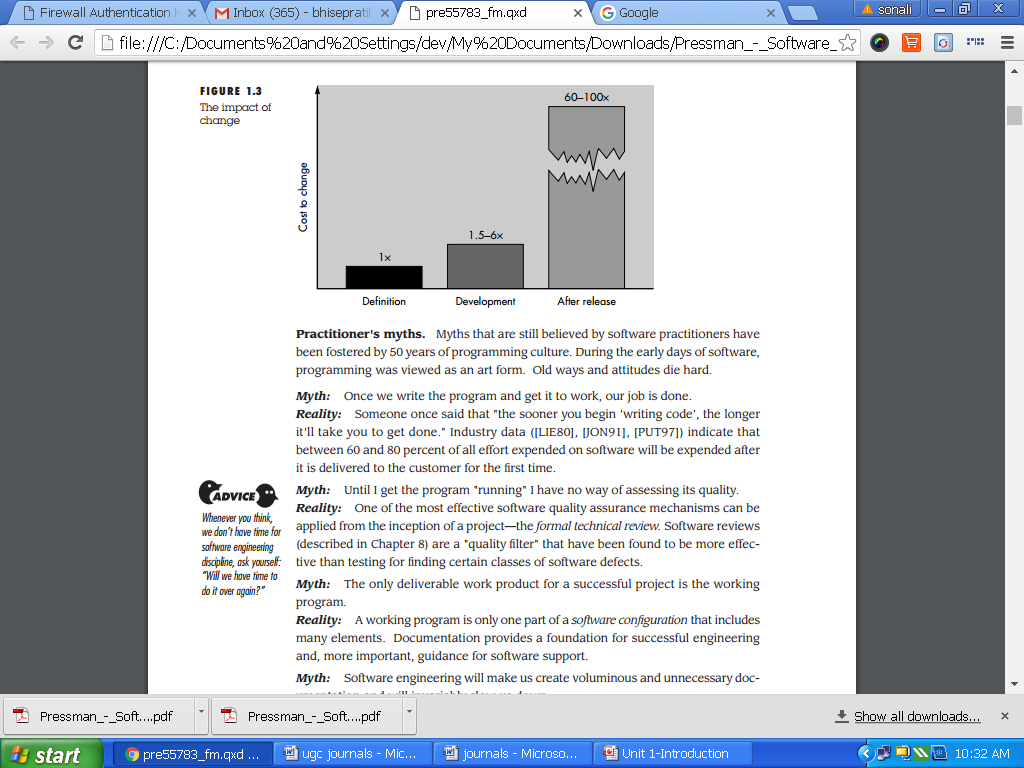 Figure 3.The impact of change
Conti…
Practitioner's myths. Myths that are still believed by software practitioners have been fostered by 50 years of programming culture. During the early days of software, programming was viewed as an art form. Old ways and attitudes die hard. 
Myth: Once we write the program and get it to work, our job is done. 
Reality: Someone once said that "the sooner you begin 'writing code', the longer it'll take you to get done." Industry data ([LIE80], [JON91], [PUT97]) indicate that between 60 and 80 percent of all effort expended on software will be expended after it is delivered to the customer for the first time.
 Myth: Until I get the program "running" I have no way of assessing its quality.
Conti…
Reality: One of the most effective software quality assurance mechanisms can be applied from the inception of a project—the formal technical review. 
Myth: The only deliverable work product for a successful project is the working program.
Reality: A working program is only one part of a software configuration that includes many elements. Documentation provides a foundation for successful engineering and, more important, guidance for software support. 
Myth: Software engineering will make us create voluminous and unnecessary documentation and will invariably slow us down. 
Reality: Software engineering is not about creating documents. It is about creating quality. Better quality leads to reduced rework. And reduced rework results in faster delivery times.
SOFTWARE ENGINEERING: A LAYERED TECHNOLOGY
Although hundreds of authors have developed personal definitions of software engineering, a definition proposed by Fritz Bauer [NAU69] at the seminal conference on the subject still serves as a basis for discussion: 
Software engineering is the establishment and use of sound engineering principles in order to obtain economically software that is reliable and works efficiently on real machines.
Process, Methods, and Tools 
Software engineering is a layered technology. Referring to Figure 4.any engineering approach (including software engineering) must rest on an organizational commitment to quality.
Conti…
Total quality management and similar philosophies foster a continuous process improvement culture, and this culture ultimately leads to the development of increasingly more mature approaches to software engineering. The bedrock that supports software engineering is a quality focus.
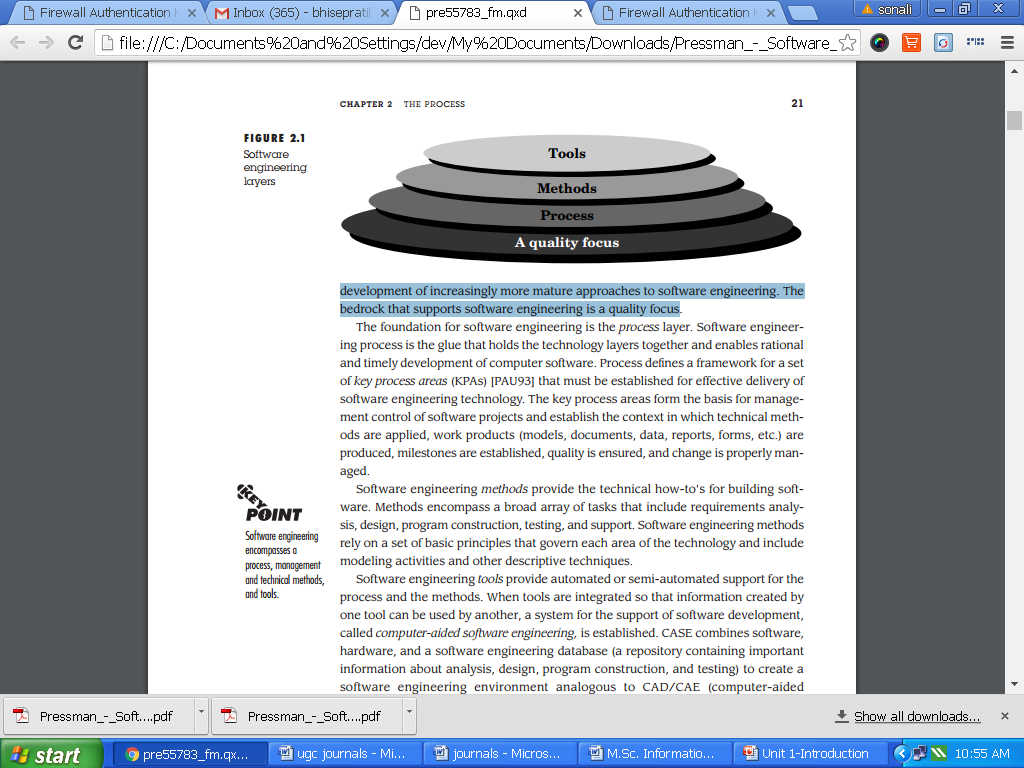 Figure4.Software engineering layers
Conti…
The foundation for software engineering is the process layer. 
Software engineering process is the glue that holds the technology layers together and enables rational and timely development of computer software.
 Process defines a framework for a set of key process areas (KPAs) that must be established for effective delivery of software engineering technology.
 The key process areas form the basis for management control of software projects and establish the context in which technical methods are applied, work products (models, documents, data, reports, forms, etc.) are produced, milestones are established, quality is ensured, and change is properly managed.
Conti…
Software engineering methods provide the technical how-to's for building software. 
Methods encompass a broad array of tasks that include requirements analysis, design, program construction, testing, and support.
Software engineering tools provide automated or semi-automated support for the process and the methods. 
When tools are integrated so that information created by one tool can be used by another, a system for the support of software development, called computer-aided software engineering, is established.
A Generic View of Software Engineering
Engineering is the analysis, design, construction, verification, and management of technical (or social) entities.
 Regardless of the entity to be engineered, the following questions must be asked and answered: 
 What is the problem to be solved? .
 What characteristics of the entity are used to solve    the problem?.
How will the entity (and the solution) be realized? 
How will the entity be constructed?
Conti…
What approach will be used to uncover errors that were made in the design and construction of the entity? 
How will the entity be supported over the long term, when corrections, adaptations, and enhancements are requested by users of the entity.
The work associated with software engineering can be categorized into three generic phases, regardless of application area, project size, or complexity. 
Each phase addresses one or more of the questions noted previously.
Conti…
The definition phase focuses on what.
 The development phase focuses on how.
 The support phase focuses on change associated with error correction, adaptations required as the software's environment evolves, and changes due to enhancements brought about by changing customer requirements.
Four types of change are encountered during the support phase:
Correction.
Adaptation.
Enhancement.
Prevention.
THE SOFTWARE PROCESS
A software process can be characterized as shown in Figure 5. A common process framework is established by defining a small number of framework activities that are applicable to all software projects, regardless of their size or complexity. 
A number of task sets—each a collection of software engineering work tasks, project milestones, work products, and quality assurance points—enable the framework activities to be adapted to the characteristics of the software project and the requirements of the project team. 
Finally, umbrella activities—such as software quality assurance, software configuration management, and measurement2—overlay the process model. Umbrella activities are independent of any one framework activity and occur throughout the process.
Conti…
Figure5.The software process
The SEI(Software Engineering Institute) approach provides a measure of the global effectiveness of a company's software engineering practices and establishes five process maturity levels that are defined in the following manner:
Conti…
Level 1: Initial. The software process is characterized as ad hoc and occasionally even chaotic. Few processes are defined, and success depends on individual effort. 
Level 2: Repeatable. Basic project management processes are established to track .cost, schedule, and functionality.
Level 3: Defined. The software process for both management and engineering activities is documented, standardized, and integrated into an organization wide software process. 
Level 4: Managed. Detailed measures of the software process and product quality are collected.
Level 5: Optimizing. Continuous process improvement is enabled by quantitative feedback from the process and from testing innovative ideas and technologies. This level includes all characteristics defined for level 4.
SOFTWARE PROCESS MODELS
To solve actual problems in an industry setting, a software engineer or a team of engineers must incorporate a development strategy that encompasses the process, methods, and tools layers.
This strategy is often referred to as a process model or a software engineering paradigm.
A process model for software engineering is chosen based on the nature of the project and application, the methods and tools to be used, and the controls and deliverables that are required.
Conti…
Fig6(a) :The phases of a problem solving loop
[RAC95]
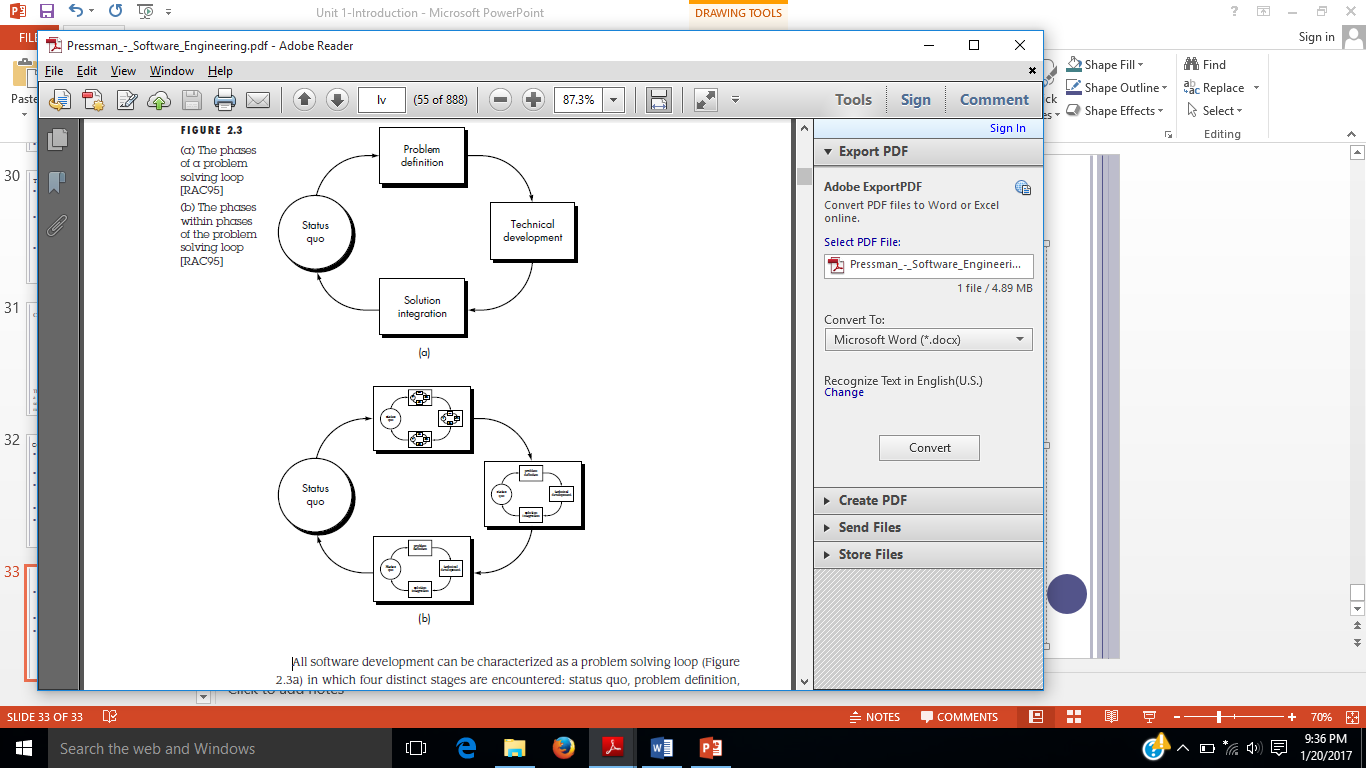 Fig6 (b) :The phases within phases of the problem
solving loop [RAC95]
Conti…
All software development can be characterized as a problem solving loop (Figure 6(a) in which four distinct stages are encountered: status quo, problem definition, technical development, and solution integration. 
Status quo “represents the current state of affairs” [RAC95]; problem definition identifies the specific problem to be solved; technical development solves the problem through the application of some technology, and solution integration delivers the results (e.g., documents, programs, data, new business function, new product) to those who requested the solution in the first place.
THE LINEAR SEQUENTIAL MODEL
Sometimes called the classic life cycle or the waterfall model, the linear sequential model suggests a systematic, sequential approach to software development that begins at the system level and progresses through analysis, design, coding, testing, and support.
Conti…
System/information engineering and modeling. Because software is always part of a larger system (or business), work begins by establishing requirements for all system elements and then allocating some subset of these requirements to software.
This system view is essential when software must interact with other elements such as hardware, people, and databases. 
System engineering and analysis encompass requirements gathering at the system level with a small amount of top level design and analysis. 
Information engineering encompasses requirements gathering at the strategic business level and at the business area level.
Conti…
Software requirements analysis. The requirements gathering process is intensified and focused specifically on software. 
To understand the nature of the program(s) to be built, the software engineer ("analyst") must understand the information domain for the software, as well as required function, behavior, performance, and interface.
 Requirements for both the system and the software are documented and reviewed with the customer.
Design. Software design is actually a multistep process that focuses on four distinct attributes of a program: data structure, software architecture, interface representations, and procedural (algorithmic) detail.
Conti…
The design process translates requirements into a representation of the software that can be assessed for quality before coding begins.
 Like requirements, the design is documented and becomes part of the software configuration.
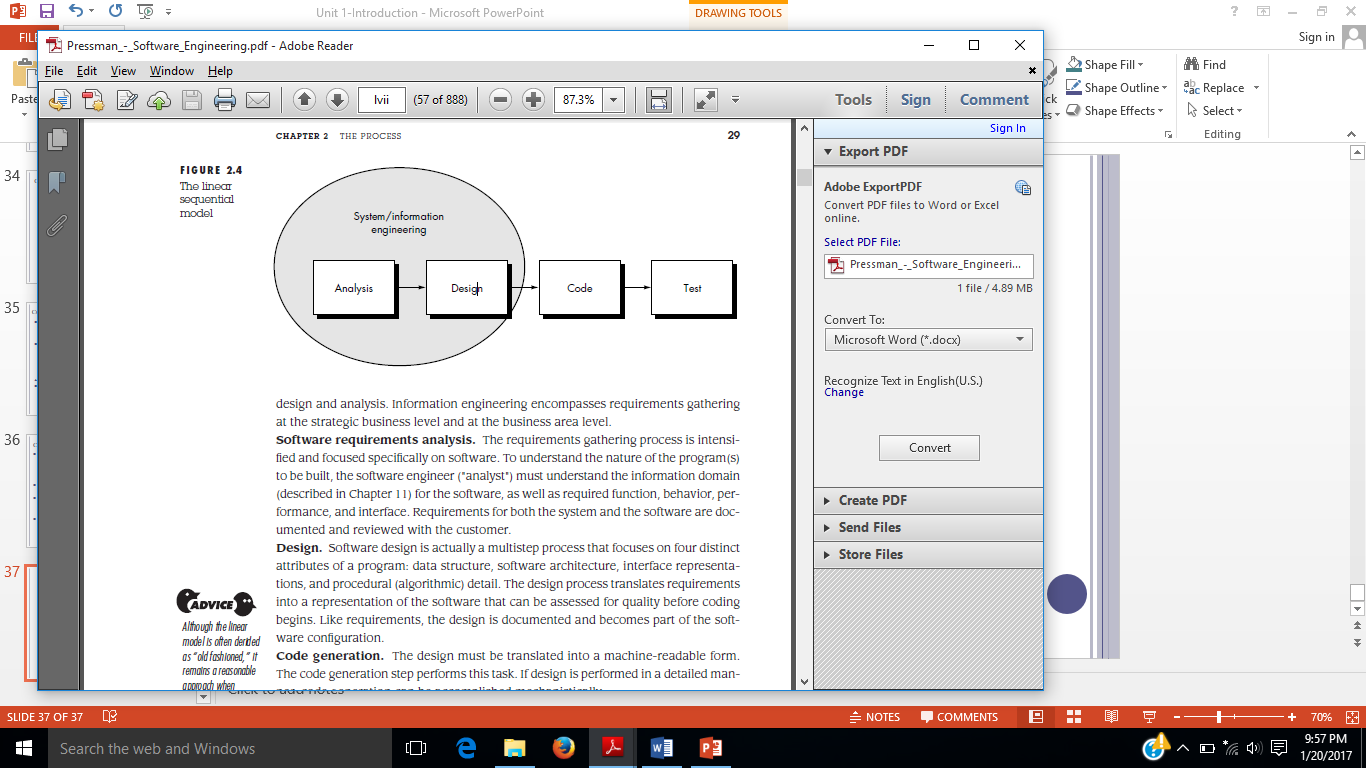 Figure7:The linear sequential model
Conti…
Testing. Once code has been generated, program testing begins. The testing process focuses on the logical internals of the software, ensuring that all statements have been tested, and on the functional externals; that is, conducting tests to uncover errors and ensure that defined input will produce actual results that agree with required results.
Support. Software will undoubtedly undergo change after it is delivered to the customer (a possible exception is embedded software). 
Change will occur because errors have been encountered, because the software must be adapted to accommodate changes in its external environment (e.g., a change required because of a new operating system or peripheral device), or because the customer requires functional or performance enhancements. 
Software support/maintenance reapplies each of the preceding phases to an existing program rather than a new one.
Conti…
The linear sequential model is the oldest and the most widely used paradigm for software engineering.
Among the problems that are sometimes encountered when the linear sequential model is applied are:
1. Real projects rarely follow the sequential flow that the model proposes.
2. It is often difficult for the customer to state all requirements explicitly.
3.The customer must have patience.
THE PROTOTYPING MODEL
Often, a customer defines a set of general objectives for software but does not identify detailed input, processing, or output requirements.
In other cases, the developer may be unsure of the efficiency of an algorithm, the adaptability of an operating system, or the form that human/machine interaction should take.
Conti…
In these, and many other situations, a prototyping paradigm may offer the best approach. The prototyping paradigm (Figure 8) begins with requirements gathering. 
Developer and customer meet and define the overall objectives for the software, identify whatever requirements are known, and outline areas where further definition is mandatory.
 A "quick design" then occurs. The quick design focuses on a representation of those aspects of the software that will be visible to the customer/user (e.g. Input approaches and output formats). The quick design leads to the construction of a prototype. The prototype is evaluated by the customer/user and used to refine requirements for the software to be developed. 
Iteration occurs as the prototype is tuned to satisfy the needs of the customer, while at the same time enabling the developer to better understand what needs to be done.
Conti…
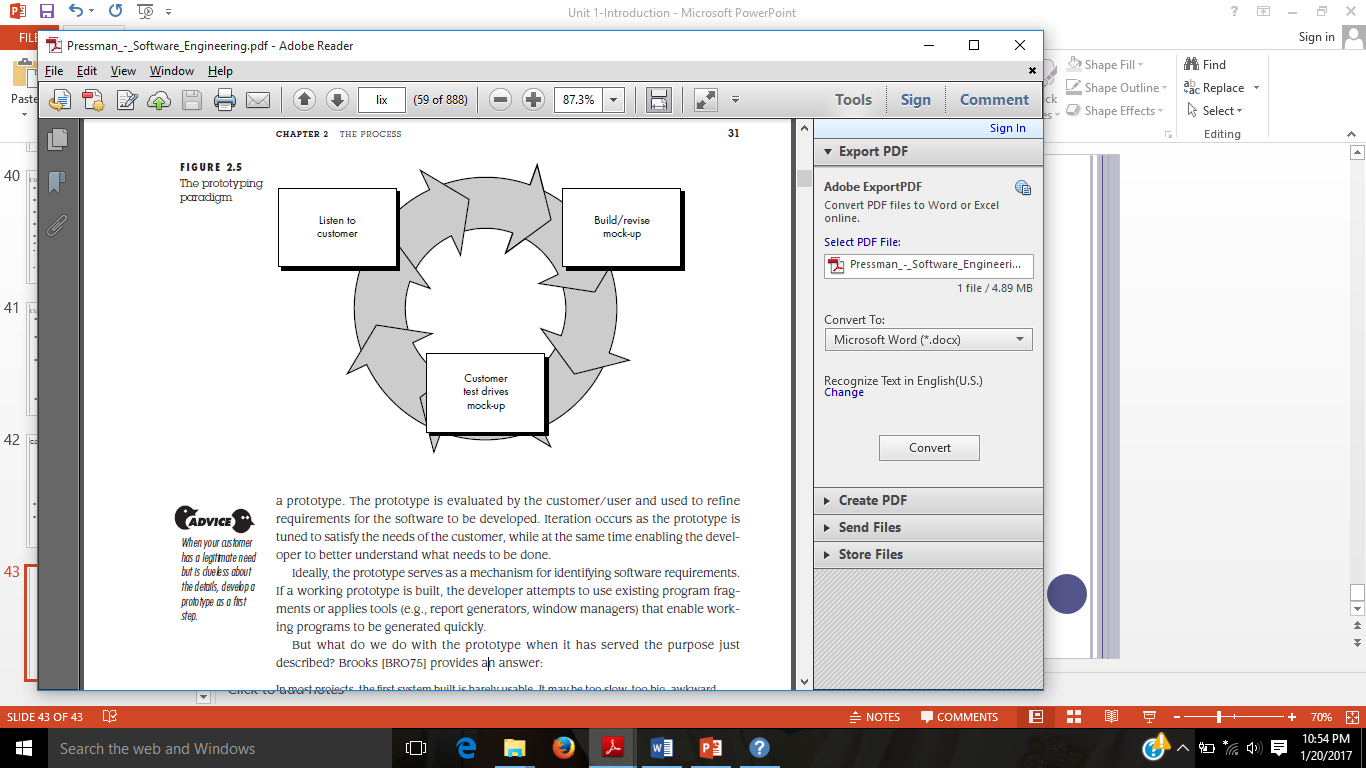 Figure8:The prototyping paradigm

Ideally, the prototype serves as a mechanism for identifying software requirements.
If a working prototype is built, the developer attempts to use existing program fragments or applies tools (e.g., report generators, window managers) that enable working programs to be generated quickly.
EVOLUTIONARY SOFTWARE PROCESS MODELS
There is growing recognition that software, like all complex systems, evolves over a period of time [GIL88]. 
Business and product requirements often change as development proceeds, making a straight path to an end product unrealistic; tight market deadlines make completion of a comprehensive software product impossible, but a limited version must be introduced to meet competitive or business pressure; a set of core product or system requirements is well understood, but the details of product or system extensions have yet to be defined.
The linear sequential model  is designed for straight-line development. In essence, this waterfall approach assumes that a complete system will be delivered after the linear sequence is completed.
Conti…
The evolutionary nature of software is not considered in either of these classic software engineering paradigms.
The prototyping model  is designed to assist the customer (or developer) in understanding requirements. In general, it is not designed to deliver a production system. 
Evolutionary models are iterative. They are characterized in a manner that enables
software engineers to develop increasingly more complete versions of the software.
 The Incremental Model
The incremental model combines elements of the linear sequential model (applied repetitively) with the iterative philosophy of prototyping. Referring to Figure 9. 
The incremental model applies linear sequences in a staggered fashion as calendar time progresses. Each linear sequence produces a deliverable “increment” of the software.
Conti…
For example, word-processing software developed using the incremental paradigm might deliver basic file management, editing, and document production functions in the first increment; more sophisticated editing and document production capabilities in the second increment; spelling and grammar checking in the third increment; and advanced page layout capability in the fourth increment. 
It should be noted that the process flow for any increment can incorporate the prototyping paradigm.
The plan addresses the modification of the core product to better meet the needs of the customer and the delivery of additional features and functionality.
 This process is repeated following the delivery of each increment, until the complete product is produced.
Conti…
Figure 9:The Incremental Model
Incremental development is particularly useful when staffing is unavailable for a complete implementation by the business deadline that has been established for the project. Early increments can be implemented with fewer people.
THE RAD MODEL
Rapid application development (RAD) is an incremental software development process model that emphasizes an extremely short development cycle. 
The RAD model is a “high-speed” adaptation of the linear sequential model in which rapid development is achieved by using component-based construction. 
If requirements are well understood and project scope is constrained, the RAD process enables a development team to create a “fully functional system” within very short time periods (e.g., 60 to 90 days) [MAR91]. Used primarily for information systems applications, the RAD approach encompasses the following phases [KER94].
Conti…
Business modeling.
Data modeling.
Process modeling.
Application generation.
Testing and turnover.
Conti…
Figure10:The RAD model
The Spiral Model
The spiral model, originally proposed by Boehm [BOE88], is an evolutionary software process model that couples the iterative nature of prototyping with the controlled and systematic aspects of the linear sequential model. 
It provides the potential for rapid development of incremental versions of the software. Using the spiral model, software is developed in a series of incremental releases.
 During early iterations, the incremental release might be a paper model or prototype. During later iterations, increasingly more complete versions of the engineered system are produced. A spiral model is divided into a number of framework activities, also called task regions. Typically, there are between three and six task regions. Figure 11. depicts a spiral model that contains six task regions:
Conti…
Customer communication—tasks required to establish effective communication between developer and customer. 
Planning—tasks required to define resources, timelines, and other project related information. 
Risk analysis—tasks required to assess both technical and management risks.
 Engineering—tasks required to build one or more representations of the application. 
 Construction and release—tasks required to construct, test, install, and provide user support (e.g., documentation and training).
Customer evaluation—tasks required to obtain customer feedback based on evaluation of the software representations created during the engineering stage and implemented during the installation stage
Conti…
Figure 12: A typical spiral model
Requirement engineering
Software requirements engineering is a process of discovery, refinement, modeling, and specification. 
Models of the required data, information and control flow, and operational behavior are created. 
Alternative solutions are analyzed and a complete analysis model is created.
Requirements engineering helps software engineers better understand the problems they are trying to solve.
Building an elegant computer solution that ignores the customer’s needs helps no one.
Conti…
It is very important to understand the customer’s wants and needs before you begin designing or building a computer-based solution.
The requirements engineering process begins with inception, moves on to elicitation, negotiation, problem specification, and ends with review or validation of the specification.
The intent of requirements engineering is to produce a written understanding of the customer’s problem.
Several different work products might be used to communicate this understanding (user scenarios, function and feature lists, analysis models, or specifications).
Conti…
Requirements engineering tasks consist of 
 Initiating the requirement engineering process.
 Eliciting requirements.
 Developing use cases.
 Building analysis model.
Negotiating requirements.
Validating requirements.
 Data modeling.
 Functional modeling and Behavioral modeling.
Initiating the requirement engineering process
The most commonly used requirements elicitation technique is to conduct a meeting or interview.
 The first meeting between a software engineer (the analyst) and the customer can be likened to the awkwardness of a first date between two adolescents. 
Recognize the existence of multiple stakeholder viewpoints
Work toward collaboration among stakeholders
These context-free questions focus on customer, stakeholders, overall goals, and benefits of the system 
Who is behind the request for work?
Who will use the solution?
What will be the economic benefit of a successful solution?
Conti…
Is there another source for the solution needed?
The next set of questions enable developer to better understand the problem and the customer’s perceptions of the solution.
How would you characterize good output form a successful solution?
What problem(s) will this solution address?
Can you describe the business environment in which the solution will be used?
Will special performance constraints affect the way the solution on approached?
Conti…
The final set of questions focuses on communication effectiveness
Are you the best person to give “official” answers to these questions?
Are my questions relevant to your problem?
Am I asking too many questions?
Can anyone else provide additional information?
Should I be asking you anything else?
Eliciting requirements
Eliciting requirements is difficult because of 

Problems of scope in identifying the boundaries of the system or specifying too much technical detail rather than overall system objectives
Problems of understanding what is wanted, what the problem domain is, and what the computing environment can handle (Information that is believed to be "obvious" is often omitted)
Problems of volatility because the requirements change over time
Elicitation may be accomplished through two activities:
Collaborative requirements gathering
Quality function deployment
Conti…
Basic Guidelines of Collaborative Requirements Gathering.
Meetings are conducted and attended by both software engineers, customers, and other interested stakeholders.
Rules for preparation and participation are established.
An agenda is suggested that is formal enough to cover all important points but informal enough to encourage the free flow of ideas.
A "facilitator" (customer, developer, or outsider) controls the meeting.
A "definition mechanism" is used such as work sheets, flip charts, wall stickers, electronic bulletin board, chat room, or some other virtual forum.
The goal is to identify the problem, propose elements of the solution, negotiate different approaches, and specify a preliminary set of solution requirements.
Conti…
Quality Function Deployment
This is a technique that translates the needs of the customer into technical requirements for software.
It emphasizes an understanding of what is valuable to the customer and then deploys these values throughout the engineering process through functions, information, and tasks.
It identifies three types of requirements
Normal requirements: These requirements are the objectives and goals stated for a product or system during meetings with the customer.
Expected requirements:  These requirements are implicit to the product or system and may be so fundamental that the customer does not explicitly state them.
Exciting requirements: These requirements are for features that go beyond the customer's expectations and prove to be very satisfying when present.
Conti…
Elicitation Work Products
   The work products will vary depending on the system, but should include one or more of the following items.
A statement of need and feasibility
A bounded statement of scope for the system or product
A list of customers, users, and other stakeholders who participated in requirements elicitation
A description of the system's technical environment
A list of requirements (organized by function) and the domain constraints that apply to each
A set of preliminary usage scenarios (in the form of use cases) that provide insight into the use of the system or product under different operating conditions
Any prototypes developed to better define requirements
Developing Use Cases
As requirements are gathered as part of informal meetings, FAST, or QFD, the software engineer (analyst) can create a set of scenarios that identify a thread of usage for the system to be constructed. 
The scenarios, often called use-cases [JAC92], provide
a description of how the system will be used.
Step One – Define the set of actors that will be involved in the story
Actors are people, devices, or other systems that use the system or product within the context of the function and behavior that is to be described
Actors are anything that communicate with the system or product and that are external to the system itself
Step Two – Develop use cases, where each one answers a set of questions
Questions Commonly Answered by a Use Case
Who is the primary actor(s), the secondary actor(s)?
What are the actor’s goals?
What preconditions should exist before the scenario begins?
What main tasks or functions are performed by the actor?
What exceptions might be considered as the scenario is described?
What variations in the actor’s interaction are possible?
What system information will the actor acquire, produce, or change?
Will the actor have to inform the system about changes in the external environment?
What information does the actor desire from the system?
Does the actor wish to be informed about unexpected changes?
Building Analysis Model
Scenario-based elements
Describe the system from the user's point of view using scenarios that are depicted in use cases and activity diagrams
Class-based elements
Identify the domain classes for the objects manipulated by the actors, the attributes of these classes, and how they interact with one another; they utilize class diagrams to do this
Behavioral elements
Use state diagrams to represent the state of the system, the events that cause the system to change state, and the actions that are taken as a result of a particular event; can also be applied to each class in the system
Conti…
Flow-oriented elements
Use data flow diagrams to show the input data that comes into a system, what functions are applied to that data to do transformations, and what resulting output data are produced
THE ELEMENTS OF THE ANALYSIS MODEL
The analysis model must achieve three primary objectives: 
(1) to describe what the customer requires.
 (2) to establish a basis for the creation of a software design, and
(3) to define a set of requirements that can be validated once the software is built. 
To accomplish these objectives, the analysis model derived during structured analysis takes the form illustrated in Figure 13.
At the core of the model lies the data dictionary—a repository that contains descriptions of all data objects consumed or produced by the software.
 Three different diagrams surround the core.
Conti…
The entity relation diagram (ERD) depicts relationships between data objects. 
The ERD is the notation that is used to conduct the data  modeling activity.
 The attributes of each data object noted in the ERD can be described using a data object description.
The data flow diagram (DFD) serves two purposes: 
To provide an indication of how data are transformed as they move through the system and 
To depict the functions (and sub functions) that transform the data flow.
The state transition diagram (STD) indicates how the system behaves as a consequence of external events.
Figure 13:The structure of analysis model
Requirements Analysis and Negotiation
Once requirements have been gathered, the work products noted earlier form the basis for requirements analysis.
Examines requirements for consistency, omissions, and ambiguity; and ranks requirements based on the needs of customers/users.
As the requirements analysis activity commences, the following questions are asked and answered:
Is each requirement consistent with the overall objective for the system/product?
Have all requirements been specified at the proper level of abstraction? That is, do some requirements provide a level of technical detail that is inappropriate at this stage?
Conti…
Is the requirement really necessary or does it represent an add-on feature that may not be essential to the objective of the system?
Is each requirement bounded and unambiguous?
Does each requirement have attribution? That is, is a source (generally, a specific individual) noted for each requirement?
Do any requirements conflict with other requirements?
Is each requirement achievable in the technical environment that will house the system or product?
Is each requirement testable, once implemented?
During negotiation, the software engineer reconciles the conflicts between what the customer wants and what can be achieved given limited business resources.
Conti…
Requirements are ranked (i.e., prioritized) by the customers, users, and other stakeholders.
Risks associated with each requirement are identified and analyzed.
Rough guesses of development effort are made and used to assess the impact of each requirement on project cost and delivery time.
Using an iterative approach, requirements are eliminated, combined and/or modified so that each party achieves some measure of satisfaction.
Conti…
The Art of Negotiation

Recognize that it is not competition
Map out a strategy
Listen actively
Focus on the other party’s interests
Don’t let it get personal
Be creative
Be ready to commit
Validating requirements
During validation, the work products produced as a result of requirements engineering are assessed for quality.
The specification is examined to ensure that.
All software requirements have been stated unambiguously, inconsistencies, omissions, and errors have been detected and corrected.
The work products conform to the standards established for the process, the project, and the product.
The formal technical review serves as the primary requirements validation mechanism
Members include software engineers, customers, users, and other stakeholders.
Conti…
Questions to ask when Validating Requirements

Is each requirement consistent with the overall objective for the system/product?
Have all requirements been specified at the proper level of abstraction? That is, do some requirements provide a level of technical detail that is inappropriate at this stage?
Is the requirement really necessary or does it represent an add-on feature that may not be essential to the objective of the system?
Is each requirement bounded and unambiguous?
Does each requirement have attribution? That is, is a source (generally, a specific individual) noted for each requirement?
Do any requirements conflict with other requirements?
Conti…
Is each requirement achievable in the technical environment that will house the system or product?
Is each requirement testable, once implemented?
Approaches: Demonstration, actual test, analysis, or inspection.
Does the requirements model properly reflect the information, function, and behavior of the system to be built?
Has the requirements model been “partitioned” in a way that exposes progressively more detailed information about the system?.
Data Modelling
Data modeling answers a set of specific questions that are relevant to any data processing application
Examines data objects independently of processing.
Focuses attention on the data domain.
Creates a model at the customer’s level of abstraction.
Indicates how data objects relate to one another.
Data Objects, Attributes, and Relationships
The data model consists of three interrelated pieces of information: 
The data object, the attributes that describe the data object, and the relationships that connect data objects to one another.
Data objects. A data object is a representation of almost any composite information that must be understood by software.
A data object can be an external entity (e.g., anything that produces or consumes information), a thing (e.g., a report or a display), an occurrence (e.g., a telephone call)or event (e.g., an alarm), a role (e.g., salesperson), an organizational unit (e.g., accounting department).
Conti…
Attributes. Attributes define the properties of a data object and take on one of three different characteristics. 
They can be used to
   (1) Name an instance of the data object,
   (2) Describe the instance, or 
   (3) Make reference to another instance in another table.
In addition, one or more of the attributes must be defined as an identifier—that is, the identifier attribute becomes a "key" when we want to find an instance of the data object.
Relationships. Data objects are connected to one another in different ways. Consider two data objects, book and bookstore.
Example: A bookstore orders books.
                  A bookstore displays books
Figure14:Relationships
Cardinality and Modality
Cardinality. The data model must be capable of representing the number of occurrences objects in a given relationship.
   1.One-to-one.
   2.One-to-many.
   3.Many-to-many
Modality. The modality of a relationship is 0 if there is no explicit need for the relationship to occur or the relationship is optional. 
The modality is 1 if an occurrence of the relationship is mandatory.
Figure 15:Cardinality and Modality
Entity/Relationship Diagrams
The object/relationship pair is the cornerstone of the data model.
These pairs can be represented graphically using the entity/relationship diagram. 
The ERD was originally proposed by Peter Chen  for the design of relational database systems and has been extended by others.
A set of primary components are identified for the ERD: data objects, attributes, relationships, and various type indicators.
 The primary purpose of the ERD is to represent data objects and their relationships.
Figure 16:an Expanded ERD
FUNCTIONAL MODELING
Software transforms information, and in order to accomplish this, it must perform at least three generic functions: input, processing, and output. 
When functional models of an application are created, the software engineer focuses on problem specific functions.
The functional model begins with a single context level model (i.e., the name of the software to be built).
Data Flow Diagrams
As information moves through software, it is modified by a series of transformations.
A data flow diagram is a graphical representation that depicts information flow and the transforms that are applied as data move from input to output.
 The basic form of a data flow diagram, also known as a data flow graph or a bubble chart, is illustrated in Figure17.
Conti…
Flow Modeling Notation
External entity
Process
Data flow
Data store
Figure 17:Data Flow Diagram
Behavioral models
Behavioral modeling is an operational principle for all requirements analysis methods.
Yet, only extended versions of structured analysis provide a notation for this type of modeling. 
The state transition diagram represents the behavior of a system by depicting its states and the events that cause the system to change state. 
In addition, the STD indicates what actions (e.g., process activation) are taken as a consequence of a particular event.
A state transition diagram indicates how the system moves from state to state.
Figure 18:State Transition diagram for photocopier software
Object-Oriented Concepts
Key concepts:
Classes and objects
Attributes and operations
Encapsulation and instantiation
Classes
Object-oriented thinking begins with the definition of a class, often defined as:
 Template, generalized description, “blueprint” ... describing a collection of similar items
A metaclass (also called a superclass) establishes a hierarchy of classes
Once a class of items is defined, a specific instance of the class can be identified 
Metaclass = superclass?
What is a Class?
External entities  (printer, user, sensor
Things
(e.g., Reports, Displays, Signals)
Occurrences or events  (e.g., Interrupt, Alarm)
Roles
(e.g., manager, engineer, salesperson)
Organizational units
(e.g., Division, Team)
Places
(e.g., manufacturing floor)
Structures  (e.g., employee record)
Encapsulation/Hiding
The object encapsulates both data and the logical procedures required to manipulate the data.
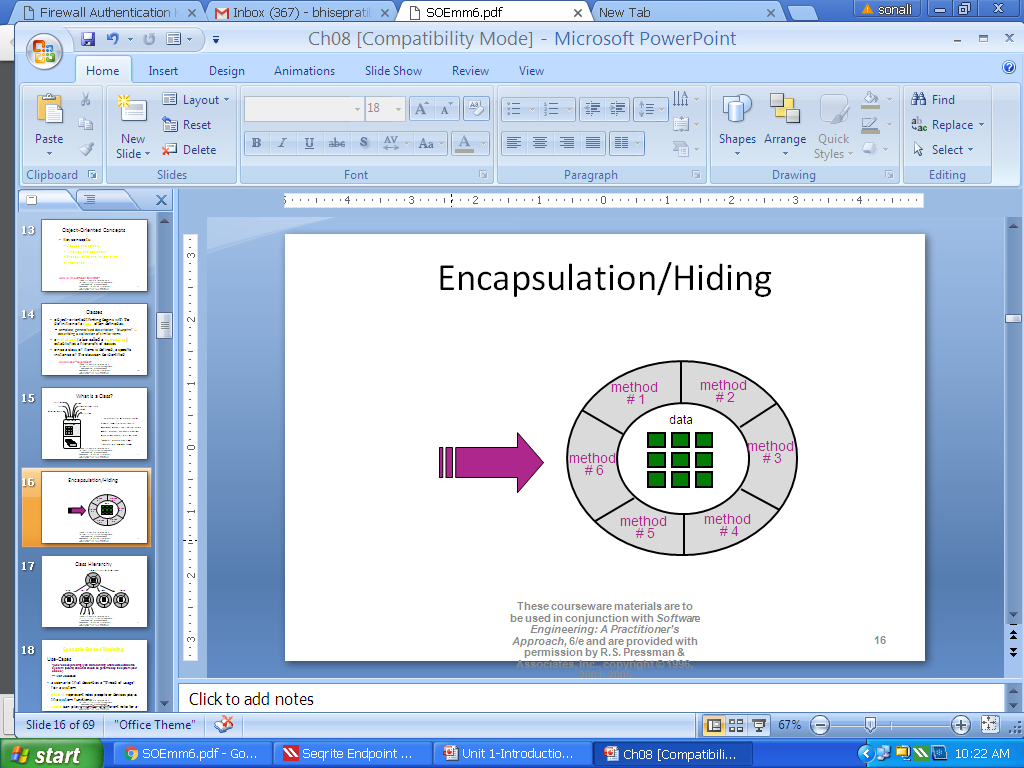 Achieves “information hiding
A method is invoked via message passing.

An executable procedure that is encapsulated in a class and is designed to operate on one or more data attributes that are defined as part of the class.
Software Requirement Specification
SRS is the official statement of what the system developers should implement.
SRS is a complete description of the behavior of the system to be developed.
 SRS should include both a definition of user requirements and a specification of the system requirements.
The SRS fully describes what the software will do and how it will be expected to perform
Characteristics of a good SRS
Correct : Every requirement given in SRS is a requirement of the software.
 Unambiguous: Every requirement has exactly one interpretation.
Complete: Includes all functional, performance, design, external interface requirements; definition of the response of the software to all inputs.
Consistent: Internal consistency.
Ranked importance: Essential vs. desirable.
Verifiable: A requirement is verifiable if and only if there exists some finite cost effective process with which a person or machine can check that the SW meets the requirement.
Conti…
Modifiable: SRS must be structured to permit effective modifications (e.g. don’t be redundant, keep requirements separate)
Traceable: Origin of each requirement is clear.
Components of SRS
Completeness of specifications is difficult to achieve and even more difficult to verify. Having guidelines about what different things an SRS should specify will help in completely specifying the requirements. The basic issues an SRS must address are:
Functionality
Performance
Design constraints imposed on an implementation
External interfaces
Functional requirements specify the expected behavior of the system—which outputs should be produced from the given inputs. They describe the relationship between the input and output of the system. For each functional requirement, a detailed description of all the data inputs and their source, the units of measure, and the range of valid inputs must be specified.
Structure of a requirements document
The performance requirements part of an SRS specifies the performance constraints on the software system. All the requirements relating to the performance characteristics of the system must be clearly specified. There are two types of performance requirements: static and dynamic.
Dynamic requirements specify constraints on the execution behavior of the system. These typically include response time and throughput constraints on the system. 
Response time is the expected time for the completion of an operation under specified circumstances.
Requirements have to be specified using some specification language.
Conti…
Though formal notations exist for specifying specific properties of the system, natural languages are now most often used for specifying requirements. 
When formal languages are employed, they are often used to specify particular properties or for specific parts of the system, as part of the overall SRS.
All the requirements for a system, stated using a formal notation or natural language, have to be included in a document that is clear and concise. 
For this, it is necessary to properly organize the requirements document. Here we discuss the organization based on the IEEE guide to software requirements specifications
Conti…
The introduction section contains the purpose, scope, overview, etc., of the requirements document. The key aspect here is to clarify the motivation and business objectives that are driving this project, and the scope of the project. The next section gives an overall perspective of the system—how it fits into the larger system, and an overview of all the requirements of this system.
Detailed requirements are not mentioned. Product perspective is essentially the relationship of the product to other products; defining if the product is independent or is a part of a larger product, and what the principal interfaces of the product are. A general abstract description of the functions to be performed by the product is given. Schematic diagrams showing a general view of different functions and their relationships with each other can often
Conti…
be useful. Similarly, typical characteristics of the eventual end user and general constraints are also specified.If agile methods are being used, this may be sufficient for the initial requirements phase, as these approaches prefer to do the detailed requirements when the requirement is to be implemented.
The detailed requirements section describes the details of the requirements that a developer needs to know for designing and developing the system. This is typically the largest and most important part of the document.
For this section, different organizations have been suggested in the standard. These requirements can be organized by the modes of operation, user class, object, feature, stimulus, or functional hierarchy . One method to organize the specific requirements is to first specify the external interfaces, followed by functional requirements, performance requirements, design constraints, and system attributes.



.
Conti…
Figure 14: General structure of an SRS.
Conti…
Figure 15: One organization for specific requirements.
Conti…
The external interface requirements section specifies all the interfaces of the software: to people, other software, hardware, and other systems. 
User interfaces are clearly a very important component; they specify each human interface the system plans to have, including screen formats, contents of menus, and command structure. 
In hardware interfaces, the logical characteristics of each interface between the software and hardware on which the software can run are specified. 
Essentially, any assumptions the software is making about the hardware are listed here. In software interfaces, all other software that is needed for this software to run is specified, along with the interfaces. Communication interfaces need to be specified if the software communicates with other entities in other machines.
Conti…
In the functional requirements section, the functional capabilities of the system are described. In this organization, the functional capabilities for all the modes of operation of the software are given.
For each functional requirement, the required inputs, desired outputs, and processing requirements will have to be specified. For the inputs, the source of the inputs, the units of measure, valid ranges, accuracies, etc., have to be specified.
For specifying the processing, all operations that need to be performed on the input data and any intermediate data produced should be specified. This includes validity checks on inputs, sequence of operations, responses to abnormal situations, and methods that must be used in processing to transform the inputs into corresponding outputs.
Conti…
The performance section should specify both static and dynamic performance requirements. All factors that constrain the system design are described in the performance constraints section.
The attributes section specifies some of the overall attributes that the system should have. 
Any requirement not covered under these is listed under other requirements. Design constraints specify all the constraints imposed on design (e.g., security, fault tolerance, and standards compliance).